Do Now
What is the name of the two ‘models’ used to describe enzyme action? 
Name the specific part of the enzyme that the substrate interacts with
What is the term used to describe the relationship in shape between the enzyme and the substrate? 
What happens when an enzymes denature?
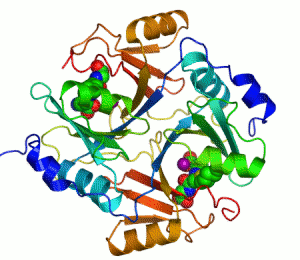 Last week’s homework
One form of pulmonary disease develops because enzymes are released by phagocytes entering the alveoli of the lungs. This enzyme action can break down the elastin in the lining of the bronchioles and the alveoli.  Use the example of elastin to explain the induced-fit hypothesis of enzyme action
elastin is substrate 
(elastin / substrate) binds to / fits into , active site ; 
active site / enzyme / elastase / substrate / elastin, shape changes
idea of closer fit (between active site and substrate)
more bonds form (between substrate and active site) 
forms enzyme-substrate-complex / ESC
idea that (change in shape of active site) destabilises / weakens , bonds (in substrate) / substrate 
activation energy reduced 
idea of further shape change of, active site / enzyme, after products form
Intracellular and Extracellular Enzymes
Learning objective
To recap GCSE learning of enzymes
Success Criteria
I can state that enzymes control both intracellular and extracellular reactions 
I can give examples of where intracellular and extracellular enzyme reactions occur
I can describe what a metabolic pathway is
I can apply learning from different areas to answer questions
SC: I can state that enzymes control both intracellular and extracellular reactions
Location, Location, Location
Enzymes can only catalyse very specific reactions 
Substrates are very specific, meaning that enzymes may have to catalyse the reaction in a particular location. 

Enzymes are either intracellular (meaning___________________) or extracellular (meaning ___________________)
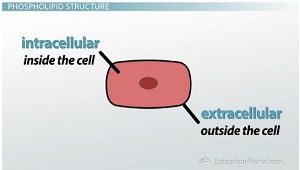 SC: I can state that enzymes control both intracellular and extracellular reactions
Intracellular Enzymes
These are reactions that take place within a cell – it could be in the cytoplasm, or within an individual organelle
E.g. 
enzymes involved in aerobic respiration (Kreb’s cycle) – which organelle would this occur in?
Enzymes that modify and process lipids – which organelle would this occur in?
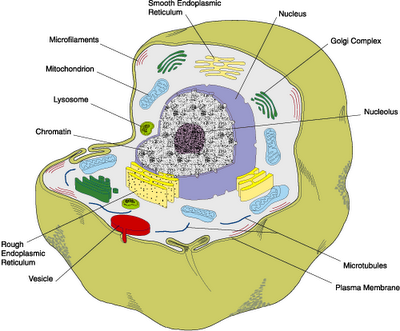 MITOCHONDRIA
SMOOTH ER
Some of these intracellular enzyme reactions take part in a metabolic pathway
SC: I can describe what a metabolic pathway is
Metabolic Pathways
Enzyme action provides an explanation for how the substrate is converted into the product 
However, the final product is rarely formed by the action of a single enzyme…




In order to get the final product, the substrate(s) must go through a metabolic pathway that involves a number of different enzymes.
substrate
products
SC: I can describe what a metabolic pathway is
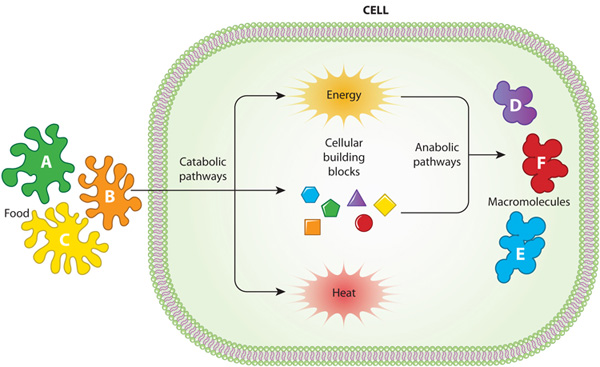 enzyme 1
The shape of enzyme 2’s active site may no longer be complementary to the shape of the substrate 2, and the pathway would stop
enzyme 2
substrate 2
substrate 1
substrate 3
The diagram shows a metabolic pathway involving 3 enzymes.

What would happen if the DNA coding for enzyme 2 mutated?
enzyme 3
product molecules
[Speaker Notes: There are different types of metabolic pathways. Catabolic pathways are ones where metabolites are broken down into smaller molecules and release energy. Anabolic pathways are ones where energy is used to synthesise larger molecules from smaller ones]
SC: I can give examples of where intracellular and extracellular enzyme reactions occur
Example of intracellular enzymes
Oxygen is essential for cells to function – why?
However, it may form reactive compounds like hydrogen peroxide (H2O2), which may damage the cell 
Cell’s therefore contain the enzyme catalase, which breaks down H2O2 inti H2O  + O2
Catalase is present in abundance in the liver, and is a quaternary protein
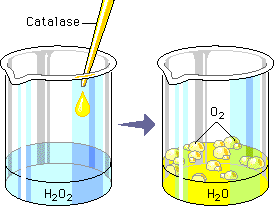 SC: I can give examples of where intracellular and extracellular enzyme reactions occur
Extracellular Enzymes: TASK
Use p. 102 to answer the following questions:
Where in the body is there an example of extracellular enzymes at work?


Are these enzymes catalysing anabolic or catabolic reactions?
Amylase is produced in the salivary glands and acts in the mouth to digest starch into maltose. Trypsin is made in the pancreas, and acts in the lumen of the small intestine to digest proteins into peptides by hydrolysing peptide bonds
Catabolic reactions
SC:I can apply learning from different areas to answer questions
Linking Content Plenary
Without looking at your notes, answer the following question. 
Using amylase as an example, describe how intracellular enzymes work in catabolic reactions


Describe a test that you could use to confirm that the product of the above reaction is a reducing sugar
HOMEWORK
Use the textbook p. 103-104 to make notes on cofactors. Include:
Prosthetic groups – what protein have we studied in ‘Biological Molecules’ that contains a prosthetic group? 
Co-substrates 
Co-enzymes and vitamin examples 
Answer the 5 questions in the box at the bottom of p. 104 and bring your answers with you on Wednesday. I will take these in to mark and give feedback on.